School of Politics and International Relations
First Year Student Support Session
Academic Year 2024 – 2025
Outline of the session
The Senior Tutor and Student Support Team

Key SPIR contacts for queries

Where to find information/guidance

Some Reminders
Aims for this session
For you to come away knowing these things:	

How to succeed as a full time UG student

Academic year

A sense of the range of available support

Where to start looking for support
Full time UG students
Attend scheduled lectures

Prepare for and engage in scheduled seminars

Meet assessment deadlines – assignments, complete exams

Seek support and advice
Academic Year
Semester 1
16 September - 13 December 2024
Study period: 16 December - 20 December 2024
Bank holidays: 25 and 26 December 2024, 1 January 2025
Semester 1 - Examination Period
Study period: 2 January - 3 January 2025
Examinations: 6 January - 21 January 2025
Semester 2
22 January - 15 April 2025
Bank holidays: 18 and 21 April 2025
Semester 3 - Examination period for Semester 2 & Year Long Modules
Study period: 6 May - 7 May 2025
Examinations: 8 May - 6 June 2025
Bank holidays: 5 and 26 May 2025
Late Summer Resit Period
4 August - 15 August 2025
Who can help you in SPIR?

Academic advisors
Teaching staff – advice and feedback hours
Bronwyn Murphy – Student Engagement Manager
Shamima Khan – Student Support Officer
Zara Mabey – Student Support Officer
Matt Dumas-Bowden– Student Engagement Assistant
Prof David Williams– UG Senior Tutor
Student Support within SPIR - Summary
While staff are not trained counsellors, welfare advisors, or health professionals, they are here to help and will do what they can to ensure you enjoy your time studying at QMUL.
The Senior Tutor is the lead advisor within SPIR and while it is unlikely you will contact the Senior Tutor directly, he is  the point of contact for you if there a major issue e.g. if you are unable to meet with your advisor for any reason.
Your Advisor is your designated point of contact within the school to help you navigate your time here, this can run the range from helping with mundane worries to more serious problems. You can think of them as experts in studying and learning in the university who can put you into contact with the people and services you need.
The Student Support Team in the SPIR office. The team are here to help you navigate QMUL policies and practices e.g. academic regulations, extenuating circumstances, attendance. The team will contact you if we are concerned that you may be experiencing  The difficulties, and you can speak with them if you need help or advice.
David’s role as Senior Tutor
SPIR academic lead for undergraduate student support working with academic and support staff in SPIR and across QMUL

Lead on the Advisor system

Chair of the SPIR Extenuating Circumstances sub-boardsPoint of contact for issues you may have that cannot be addressed elsewhere
Study Support within SPIR
Seminar teachers: ask questions in seminar; make use of office hours to get advice and seek help with your studies
Module lecturers & convenors: you can ask questions in lectures; visit your lecturers in Advice and Feedback hours to ask questions or discuss the material further, and  convenors can help with question about course content, assessments, marks, etc. 
Advisor: your advisor is your point of contact in the school for general academic matters, such as improving your writing, selecting courses, or needing to seek additional support
Student support officers: they will contact you if you have missed seminars or appear to be struggling and can direct you to support
Make use of SPIR’s Politics Undergraduate Shared Area on QMPlus
Study Support: Academic Skills
https://www.qmul.ac.uk/library/academic-skills/accessing-support/

Workshops e.g. ‘Getting started’ – book now
One-to-One Tutorials
Online Study Resources
Referencing Hub
SPIR Student Support Team
First point of contact for students with queries
Provide confidential advice and support, including signposting to QMUL wide support
Monitor attendance and assessments
Support students who experience difficulties with their studies
Offer support meetings, face to face or online via Teams
Email spir.studentsupport@qmul.ac.uk
SPIR main office, 2nd floor Arts One, office hours are 10am-4pm, Monday to Friday
Important contacts for  other queries
Modules – spir.modules@qmul.ac.uk

Timetables – spir.timetable@qmul.ac.uk

QMplus – spir.qmplus@qmul.ac.uk

Assessments – spir-assessments@qmul.ac.uk
Disability and Dyslexia Service 
(http://www.dds.qmul.ac.uk)
Student support for students with: 
Disabilities or long-term health conditions
Specific learning difficulties
Diagnosed mental health difficulties
Provide student support agreements, diagnostics for learning difficulties, and assistance with disabled students allowance applications
Getting in touch:
Disability and Dyslexia Service is in room 3.06 in The Bancroft Building, Mile End Campus. 
+44 ((0) 20 7882 2756
Web form and opening hours at http://www.dds.qmul.ac.uk/about-us/#d.en.499672
Advice & Counselling 
(https://www.welfare.qmul.ac.uk)
Wide variety of guidance on issues that might arise while you are studying at QMUL
Help with both practical decisions and emotional wellbeing. Includes, Face-to-Face Emotional Support, Self-help Resources, and Workshops
Getting in touch:
Advice and Counselling Service is on the ground floor of the Geography Building, Mile End Campus. 
+44 (0)20 7882 8717
Web form and opening hours at https://www.welfare.qmul.ac.uk/about-us/opening-times-and-contact-us/
Buddy Scheme
Buddy Scheme is designed to help new Students settle into Queen Mary, it is more of an emotional resource for new Students. 

Mentors are trained to work with new Students to unburden worries. 

Buddy Scheme runs from September to March
Further information – buddyscheme@qmul.ac.uk
2024/5 Peer Assisted Study Support
Peer Assisted Study Support is an accredited peer learning programme run for Students for Students 

Peer Assisted Study Support helps build academic competency through small group discussion and study. 

Sessions are run by higher year students who are trained to facilitate sessions; however, they are not there to give you the answers, rather to help you facilitate to find your own. 
Students can sign up on QM+ - QM+ to find your school or check your UG School landing page. 
Further information – pass-scheme@qmul.ac.uk
Support at QMUL
Student Wellbeing Hub (https://www.qmul.ac.uk/student-experience/student-wellbeing-hub)
Residential Services and Support (https://www.qmul.ac.uk/residences) 
Security (http://www.security.qmul.ac.uk)
Student Health (https://www.studenthealth.qmul.ac.uk) 
Legal Advice (http://www.lac.qmul.ac.uk) 
Childcare (https://www.welfare.qmul.ac.uk) 
Faith (http://www.faith.qmul.ac.uk) 
Music (http://www.music.qmul.ac.uk) 
Fitness (http://my.qmul.ac.uk/services-and-support/live-well/gymfitness-centres/)
Other types of support within QMUL
Support from your fellow students:
QM Student Union Academic Advice (https://www.qmsu.org/advice/academic/) 

Support from central services
QMUL Library (https://www.library.qmul.ac.uk) Rich from Library
Language Centre (https://www.qmul.ac.uk/sllf/language-centre/) 
Global Opportunities (https://www.qmul.ac.uk/international/global-opportunities/outgoing-students/) 
IT Services for students (https://www.its.qmul.ac.uk/services/students/index.html)
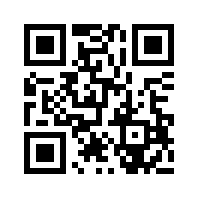 Queen Mary Library Services
Welcome to Queen Mary!

We are here to support you.

We provide:
Collections
Spaces
Support

Get in contact: library-hss@qmul.ac.uk
Queen Mary Library Services’ website: qmul.ac.uk/library
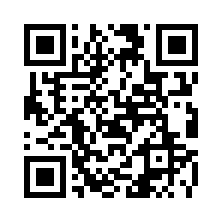 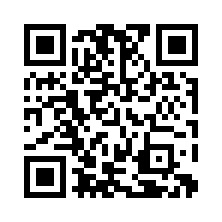 Welcome & Induction
Academic Skills Centre
QMUL Mile End Library (https://www.library.qmul.ac.uk)
Access: your student ID card will allow you to access the libraries 
Borrowing
(https://www.library.qmul.ac.uk/using-the-library/borrowing-basics/) 
E-resources
(https://www.qmul.ac.uk/library/resources--collections/e-resources-news-and-help/)
Computers, Printing, and Scanning
(https://www.library.qmul.ac.uk/using-the-library/pcs-printing-and-photocopying/) 
Teaching collection
(https://www.library.qmul.ac.uk/using-the-library/teaching-collection/) 
Study spaces
(https://www.library.qmul.ac.uk/using-the-library/your-study-environment/)
Find It! Use It! Reference It! Information Literacy Skills Module
(https://qmplus.qmul.ac.uk/course/view.php?id=6819)
Checklist
By the end of the week, you should have:
Your library/ID card
QMUL address and online account
QMUL email set up on your phone
QMPlus access and account
Your semester 1 timetable
Know where the school office is: 
2nd Floor, Arts One Building, open Monday- Friday, 10am-4pm